Étlap olyan űrhajós számára, aki folyton ideges és csontritkulása van
Étkezési táblázat
Hétfő
Reggeli: vajkrémes kenyér uborkával, tea
Tízórai: gabonagolyó tejjel, csokoládé
Ebéd: sertés szelet rizibizivel, savanyúság
Uzsonna: margarinos zsemle, alma
Vacsora: Sajttal töltött pulykamell salátával
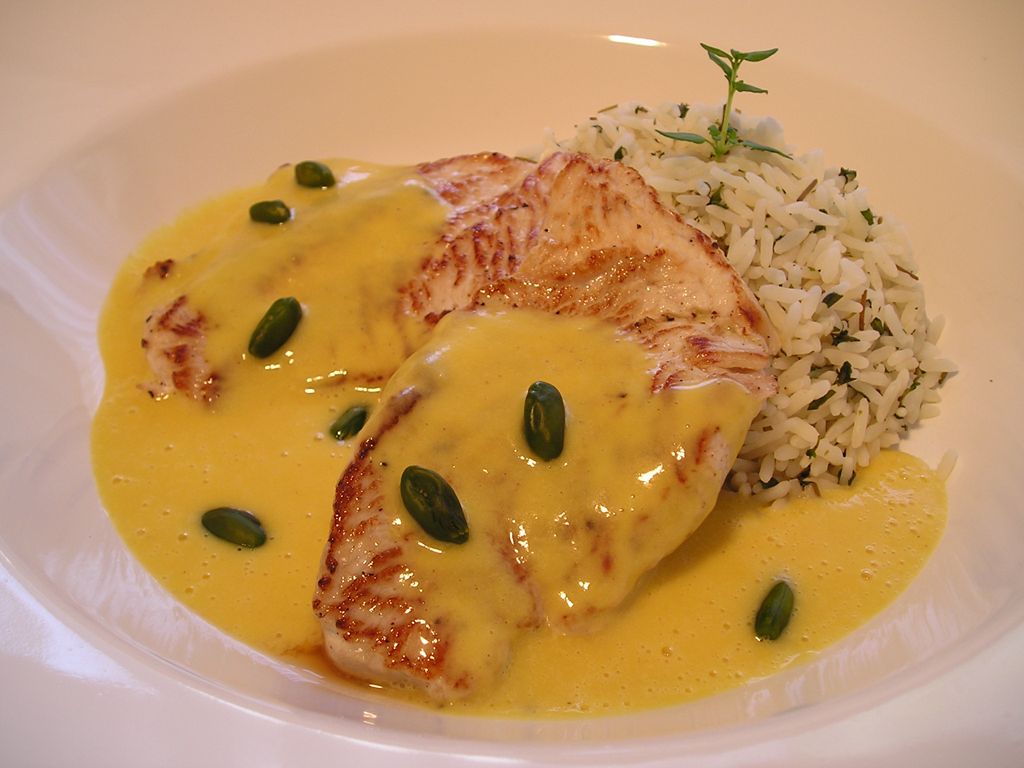 Kedd
Reggeli: kukoricapehely tejjel 
Tízórai: margarinos kifli paprikával, tea
Ebéd: rántott leves, sült csirkemell vadasmártással
Uzsonna: müzliszelet, alma
Vacsora: kenyér felvágottal és uborkával, tea
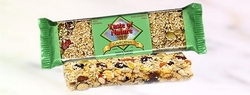 Szerda
Reggeli: parizeres kenyér kígyóuborkával, tea
Tízórai: fahéjas-gyümölcsös gabonapehely joghurttal
Ebéd: zöldségleves, krumpli főzelék fasírttal
Uzsonna: szalámis zsemle, narancs, tej
Vacsora: gyros, gyümölcslé
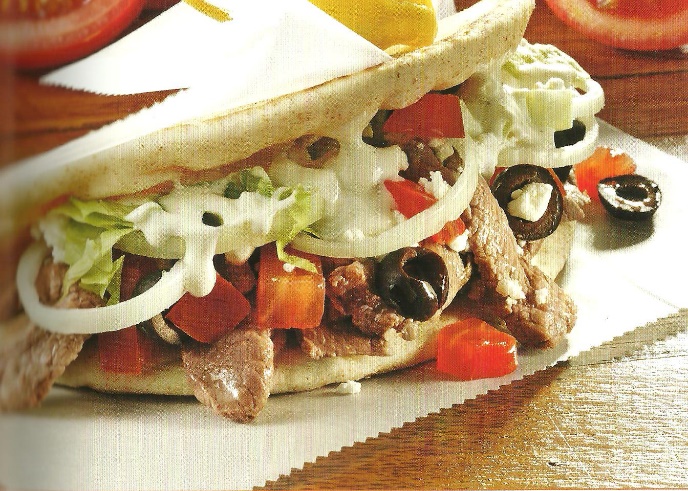 Csütörtök
Reggeli: virsli zsemlével, tea
Tízórai: csokis müzli joghurttal
Ebéd: zellerleves, csirkemell rizzsel
Uzsonna: müzli szelet, alma, víz
Vacsora: kenyér paprikával, tea
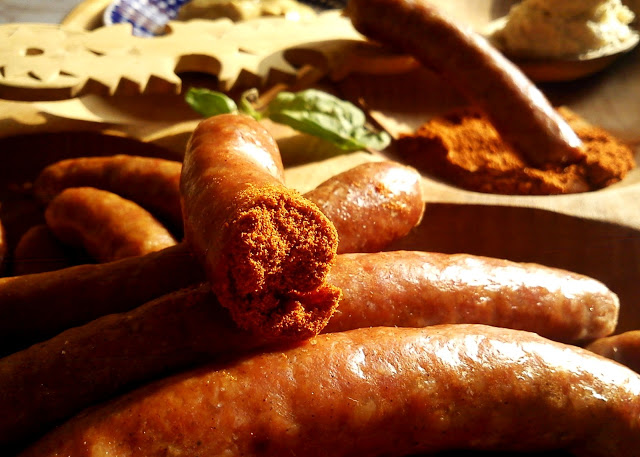 Péntek
Reggeli: sajtkrémes kenyér uborkával, tea
Tízórai: margarinos kifli szalámival
Ebéd: borsóleves, szilvásgombóc
Tízórai: gabonapehely tejjel
Vacsora: tojásrántotta kenyérrel, teával
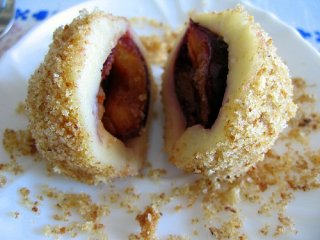